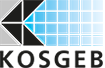 TEKNOLOJİ, YENİLİK VE YERLİLEŞTİRME 
DAİRESİ BAŞKANLIĞI

Haziran 2020
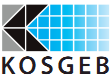 TEKNOLOJİ, YENİLİK ve YERLİLEŞTİRME DESTEKLERİ
3. KOBİ TEKNOLOJİK ÜRÜN YATIRIM DESTEK PROGRAMI
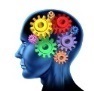 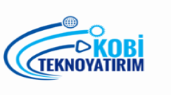 1. ARGE VE İNOVASYON DESTEK PROGRAMI
2. STRATEJİK ÜRÜN DESTEK PROGRAMI
5. ULUSLARARASI KULUÇKA MERKEZİ ve HIZLANDIRICI DESTEK PROGRAMI
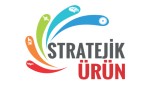 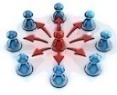 4. İŞGEM/TEKMER PROGRAMI
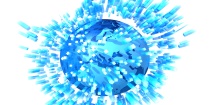 2
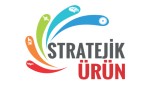 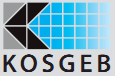 STRATEJİK ÜRÜN DESTEK PROGRAMI
STRATEJİK ÜRÜN DESTEK PROGRAMI
(TEKNOLOJİ ODAKLI SANAYİ HAMLESİ PROGRAMI KAPSAMINDA)
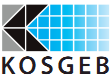 PROGRAMIN AMACI
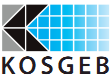 PROGRAMDAN YARARLANMA KOŞULU
İşletme Teknoloji Odaklı Sanayi Hamlesi Programı çağrı planında yer alan ürünleri üretmek üzere başvurabilir.
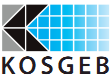 DESTEK ÜST LİMİTİ VE ORANLARI
Destek Oranı %60 *
Toplam
5.000.000TL
* Personel gideri için %100 oranında ve geri ödemesiz destek
6
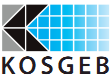 DESTEK UNSURLARI
Personel gideri desteği
Makine-teçhizat desteği
Hizmet alımı desteği
Yazılım giderleri desteği
Referans numune gideri desteği
DESTEK UNSURLARI
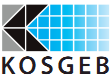 Makine-teçhizat desteği
Referans Numune Gideri Desteği
Yazılım Giderleri Desteği
Personel Gideri Desteği
Hizmet Alımı Desteği
3
4
1
2
5
İşletmeye; yatırım projesine konu ürünün üretilmesi ile ilişki olan makine-teçhizat ve kalıp giderleri için geri ödemesiz ve geri ödemeli destek birlikte sağlanır. Alınan makine-teçhizatın yerli malı belgesi ile belgelendirilmesi durumunda geri ödemesiz destek oranına % 15 ilave edilir
İşletmeye, yatırım projesine konu ürünün üretilmesi ile ilişkili olan yazılım giderleri kapsamında yeni alınacak yazılımın lisans bedeli ve/veya proje süresi içindeki zaman sınırlı lisans kullanım bedeli için geri ödemesiz ve geri ödemeli destek birlikte sağlanır. Alınan yazılımın yerli malı belgesi ile belgelendirilmesi durumunda geri ödemesiz destek oranına % 15 ilave edilir
Yatırım projesi kapsamında yeni istihdam edilecek personel için geri ödemesiz destek verilir. Personel gideri desteği kapsamında %100 oranında geri ödemesiz destek sağlanır.
Proje süresince hizmet alımı desteği kapsamında Eğitim ve danışmanlık giderleri , Tasarım giderleri , Test-analiz ve kalibrasyon giderleri ve  Bilgi transferi giderleri için destek sağlanır.
Üretilecek olan ürünün standartları sağlayıp sağlamadığına dair testlerin yapılması sürecinde, üretilen ürünün muadilleri ile kıyaslanmasında ve analizinde kullanılabilecek referans numune alımına ilişkin giderler için sağlanır.
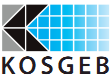 Yatırım Projesi Süresi
İşletmenin talep etmesi halinde, komite kararı ile bir defaya mahsus olmak üzere 4 ay ek süre verilebilir. Verilen ek süre dâhil olmak üzere yatırım projesi süresi toplam 36 ayı geçemez.
İşletme, yatırım proje süresini 4 ay ve katları şeklinde olmak üzere en az 8 ay en fazla 36 ay olacak şekilde belirler
4’er aylık Faaliyet-zaman planı
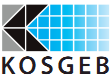 Destek Programı Süreçleri
Bakanlığa Ön Başvuruve Bakanlık İncelemesi
Projeye konu ürün
Asgari proje tutarı 
Çağrı duyurusunda belirtilen temel kriterler
Başvuru
Başvuruların Kontrolü
Varsa eksik/hataların tespiti
Eksik/hataların İşletmeye bildirilmesi Mevzuata uygun hale getirilmesi
Kesin başvuruya davet edilme
KOSGEB’e yönlendirilme
KBS üzerinden Destek Başvurusu
Ödeme
Değerlendirme
Faaliyetlerin Yürütülmesi
Komite değerlendirmesi
Dönemsel izlemenin raporlanması
Gerçekleşen giderler için destek talebi
Proje faaliyetlerinin yürütülmesi
4’er aylık dönemsel izleme
Projenin Tamamlanması
Program Sonrası İzleme
İşletmenin proje sonrası izlenmesi
Projenin tamamlanması
Portal üzerinden KOSGEB’e yönlendirilme
KBS üzerinden tamamlama talebi
BAŞVURU SAYILARI*
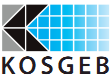 51
1. Dönem Stratejik Ürün Destek Programına İlişkin Veriler
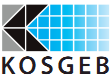 Kabul edilen toplam proje sayısı: 96
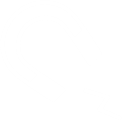 Orta Yüksek Teknoloji:76
    Yüksek Teknoloji: 20
Toplam Proje Bütçesi: 607 Milyon TL
Toplam KOSGEB Destek Tutarı: 317 Milyon TL
İstihdam katkısı: Yatırım projeleri kapsamında toplam 454 kişinin istihdamına destek verilecektir
Proje Örnekleri
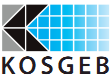 Proje Konusu:
«HD Kalite LED Ekran ve LED Üretimi»
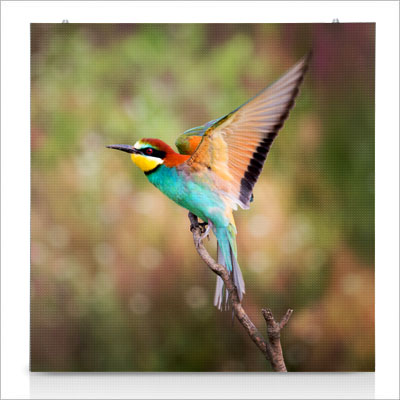 İşletme, LED Chip Kılıflama, Paketleme (LED üretim) ve HD serisi LED ekranların üretimi projesi ile ülkemizin büyük oranda Uzak Doğu üreticilerine mahkum olduğu HD Kalite Led Ekran ve LED Üretiminde yerli kapasiteyi geliştirmeyi hedeflemektedir. 

Proje başarıyla tamamlanmış olup işletmenin kapasite kullanım oranları %100 artmıştır. Aylık 1000m2 üretim yapan tesiste üretim 2 katına çıkmıştır. İşletme daha önce satın aldığı 0,2w ledleri kendi üreterek yıllık yaklaşık 450.000$ kar sağlamıştır. İşletme ürettiği ürünleri Amsterdam ISE fuarına katılım sağlayarak sergilemiştir.
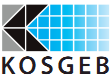 Proje Konusu:
«Özgün Helikoptere Ait Alüminyum Parçalarının Seri İmalatı »
İşletme, üreteceği yüksek teknoloji ürünü olan helikopterlere ait alüminyum döküm parçaları için başvuru yapmıştır. Savunma sanayinde hayati önem taşıyan ve TAI tarafından geliştirilecek yerli helikopterlere ait alüminyum parçaları ithal edilmektedir. Geliştirilecek proje ile birlikte alüminyum döküm parça ithalatı azalacak, savunma sanayinde yerlileşmenin hızla büyüdüğü ülkemizde kaliteli, ekonomik ve yüzde yüz yerli sermayeyle üretilmiş ürünlerin üretilmesine ve yerlileştirilmesine katkı sağlanacaktır.
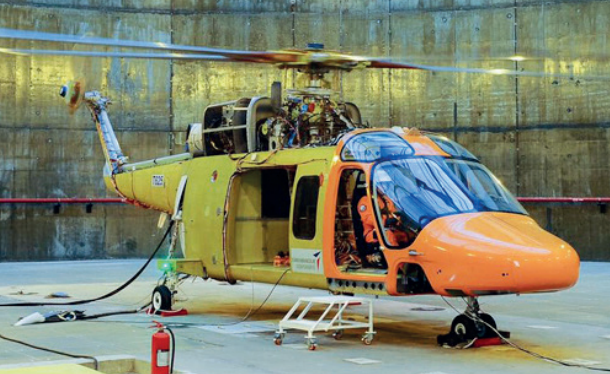 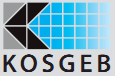 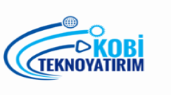 KOBİ TEKNOYATIRIM DESTEK PROGRAMI
PROGRAMIN AMACI
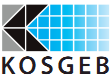 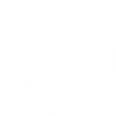 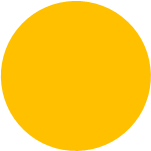 PROGRAMIN AMACI
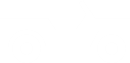 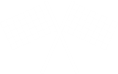 İşletmelerin Ar-Ge veya yenilik faaliyetleri sonucu ortaya çıkan yeni ürün/ürünlerin üretimini ve ticarileştirilmesini
Orta - yüksek ve yüksek teknoloji alanında yer alan ve cari işlemler hesabına katkı sağlayacak ürünlerin yerli sanayi tarafından üretimi ve ticarileştirilmesini
AMAÇLAYAN YATIRIMLARI DESTEKLEMEK SURETİYLE
İHRACATI ARTIRMAK 
 VE 
ÜLKE EKONOMİSİNE KATMA DEĞER SAĞLAMAKTIR
BAŞVURU KOŞULLARI
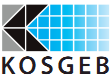 1-a )  Ar-Ge/yenilik faaliyetleri sonucu ortaya çıkan ürünlerin üretimini ve ticarileştirilmesi amacı kapsamında yapılan başvuruların
prototip çalışması tamamlanmış ürün için yapılması esastır. Ürün sahibi işletmeler veya ürünün fikri sınai mülkiyet ve telif haklarını sözleşme ile hak sahibinden devralmış işletmeler başvurabilir.
17
17
BAŞVURU KOŞULLARI
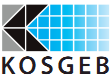 1- b) Orta - yüksek ve yüksek teknoloji alanında yer alan ve cari işlemler hesabına katkı sağlayacak ürünlerin yerli sanayi tarafından üretimi ve ticarileştirilmesi amacı kapsamında yapılan başvurular için gerekli koşullar;
Orta yüksek ve yüksek teknoloji alanında yer alan ve başkanlık tarafından belirlenen Cari İşlemler Hesabına Katkı Sağlayacak Ürün Listesi’nde yer alan ürünleri üretmek üzere başvuru yapması
Yatırım projesi bütçesinin 10.000.000 
TL’yi geçmemesi
İşletmenin paydaş ile işbirliği yaparak başvuru yapması
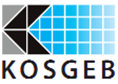 BAŞVURU KOŞULLARI
Koronavirüs (Covid-19) Salgını Kapsamında Üretilecek Ürün Listesi
Bilindiği üzere Koronavirüs (Covid-19) salgını, tüm dünya için ciddi bir sağlık tehdidi oluştururken ülkemizde Mart ayı itibariyle görülmeye başlanan vakalar ile birlikte salgının ekonomik etkileriyle başa çıkabilmek kurumumuz da çeşitli uygulamaları devreye almıştır. 

Dünya Sağlık Örgütü tarafından pandemi olarak açıklanan Koronavirüs (Covid-19) salgınının etkilerini azaltmak için ülkemizde alınan tedbirler kapsamında; KOBİ Teknoyatırım Destek Programı kapsamında belirlenen Koronavirüs (Covid-19) Salgını Kapsamında Üretilecek Ürün Listesi’nde yer alan ürünlerin desteklenmesine yönelik İcra Komitesi kararı alınmıştır.
BAŞVURU KOŞULLARI
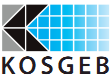 Paydaşa ilişkin hususlar;
K
Kamu 
Kurum/Kuruluşu
B
Büyük ölçekli
işletme
Paydaştan yatırım projesi kapsamında üretilecek ürünü satın almaya ilişkin iradesi ve niyetinin olması, proje süresince işletmeye teknik ve mali açıdan rehberlik yapması, ürünün belirlenen standart ve spesifikasyonlara uygun şekilde üretildiğini takip etmesi, işletmenin proje süresince karşılaşabileceği zorluklara ortak çözümler üretmesi beklenir.
O
Orta ölçekli işletme
DESTEK ÜST LİMİT VE ORANLARI
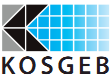 Destek Oranı %60
%30’u Geri Ödemesiz      %70’ i Geri Ödemeli
Personel gideri desteği %100 oranında geri ödemesiz
DESTEK UNSURLARI
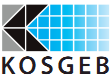 Eğitim ve danışmanlık desteği
Yazılım giderleri desteği
Makine-teçhizat desteği
Üretim hattı tasarım giderleri desteği
Personel gideri desteği
Tanıtım ve pazarlama giderleri desteği
DESTEK UNSURLARI
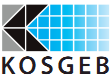 Üretim hattı tasarım giderleri desteği
Makine-teçhizat desteği
Eğitim ve danışmanlık desteği
Tanıtım ve pazarlama giderleri desteği
Yazılım Giderleri Desteği
Personel Gideri Desteği
3
4
1
2
5
6
İşletmeye; yatırım projesine konu ürünün üretilmesi ile ilişki olan makine-teçhizat ve kalıp giderleri için geri ödemesiz ve geri ödemeli destek birlikte sağlanır. Alınan makine-teçhizatın yerli malı belgesi ile belgelendirilmesi durumunda geri ödemesiz destek oranına % 15 ilave edilir
İşletmeye, yatırım projesine konu ürünün üretilmesi ile ilişkili olan yazılım giderleri kapsamında yeni alınacak yazılımın lisans bedeli ve/veya proje süresi içindeki zaman sınırlı lisans kullanım bedeli için geri ödemesiz ve geri ödemeli destek birlikte sağlanır. Alınan yazılımın yerli malı belgesi ile belgelendirilmesi durumunda geri ödemesiz destek oranına % 15 ilave edilir
Yatırım projesine konu ürünün görsel medyada tanıtımına ilişkin giderlerine, dijital reklam/tanıtım (sosyal medya reklamları, arama motoru optimizasyonu vb.) giderlerine, yurt içi ve yurt dışı basılı reklam (gazete, dergi) giderlerine, broşür/katalog basımı giderlerine, elektronik ticaret sitelerine üyelik giderlerine ve yurt dışı fuarlara katılım giderlerine geri ödemesiz ve geri ödemeli destek birlikte verilir. Bu desteğin üst limiti 200.000 TL’dir.
İşletmenin eğitim ve danışmanlık giderlerine geri ödemesiz ve geri ödemeli destek birlikte sağlanır. Bu desteğin üst limiti yatırım projesi konusu ürünün düşük veya orta düşük teknoloji alanında yer alması halinde 30.000 TL, orta yüksek veya yüksek teknoloji alanında yer alması halinde 150.000 TL’dir.
Üretim hattı tasarım giderleri için desteklemeye esas tutar; makine-teçhizat ve kalıp giderleri için onaylanan toplam desteklemeye esas tutarın % 3 ’ünü geçemez
Yatırım projesi kapsamında yeni istihdam edilecek personel için geri ödemesiz destek verilir. Personel gideri desteği kapsamında %100 oranında geri ödemesiz destek sağlanır.
Yatırım Projesi Süresi
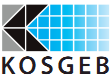 İşletmenin talep etmesi halinde, kurul kararı ile bir defaya mahsus olmak üzere 4 ay ek süre verilebilir. Verilen ek süre dâhil olmak üzere yatırım projesi süresi toplam 36 ayı geçemez
İşletme, yatırım proje süresini 4 ay ve katları şeklinde olmak üzere en az 8 ay en fazla 36 ay olacak şekilde belirler
Yatırım projesinin başlangıç tarihi desteklemeye ilişkin ilk kurul kararının evrak kaydına alındığı tarihtir.
Faaliyet-zaman planı 4’er aylık dönemleri kapsar
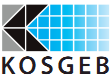 DESTEK PROGRAMI SÜREÇLERİ
Başvurunun Kontrolü
Başvuru
Yerinde İncelemeler
Orta yüksek veya yüksek teknoloji alanında ya da Cari İşlemler Hesabına katkı sunan ürün listesinde ise teknik inceleme ve mali analiz hazırlanması
KOBİ Bilgi Sistemi üzerinden; Uygulama Birimlerine
Değerlendirme için sevk, Düzeltme İstenmesi, Ret
Kurul
Faaliyetlerin Yürütülmesi
Komite
Ödeme
Nihai Karar
Projenin İzlenmesi
Projenin Tamamlanması
Yatırım projesinin tamamlanması
3 yıl boyunca işletmenin her yıl izlenmesi
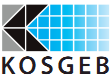 Kurul ve Komite Oluşumu
Program kapsamında sunulan yatırım projelerini değerlendirmek ve karar almak üzere kurul oluşturulur.
Kurul, en az 1 KOSGEB personeli ve en az 3 bağımsız değerlendirici olmak üzere toplam 5 üyeden oluşur. Bağımsız değerlendiricilerden en az 1’i öğretim elemanı ve en az 1’i Sanayi ve Teknoloji Bakanlığı temsilcisi olmalıdır.
Kurul yatırım projelerini; projenin ekonomik etkisi, teknik yeterlilik, faaliyet-zaman planlaması, bütçe maliyet etkinliği, projenin sürdürülebilirliği ve yerindeliği vb. hususlar açısından puanlama yaparak değerlendirir.
Kurul, yatırım projesinin; kabulüne ya da reddine ilişkin değerlendirmesini puanlama ile yapar. Yatırım projesinin kabul edilebilmesi için, her bir kurul üyesinin 100 üzerinden verdiği puanların aritmetik ortalamasının 60 ve üzeri olması gerekmektedir. 60 ve üzeri puan alamayan yatırım projeleri reddedilir.
Kurulların değerlendirmesi neticesinde desteklenmesi kabul ve reddedilen başvurulara ilişkin gerekçeli kurul kararları komiteye arz edilir. Nihai destek kararını vermek üzere komite oluşturulur.
Komite projenin desteklenmesini kabul edebilir, reddedebilir veya projeyi düzelterek desteklenmesinin kabulüne karar verebilir. Komite kararı nihai olup komite kararına itiraz edilemez.
Geçmiş Dönem KOBİ Teknoyatırım Destek Programı Versiyonları (Birinci ve İkinci Dönem)
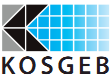 Kabul edilen toplam proje sayısı: 157 
(1. Dönem: 74
2. Dönem: 83)
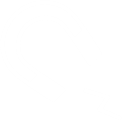 Düşük ve Orta Düşük Teknoloji: 5
Orta Yüksek Teknoloji:113
Yüksek Teknoloji: 39
Toplam Proje Bütçesi: yaklaşık 1 Milyar TL
Toplam KOSGEB Destek Tutarı: 604.178.906,82
İstihdam katkısı: Yatırım projeleri kapsamında toplam 670 kişinin istihdamına destek verilecektir
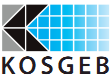 Proje Örnekleri
«Enerji Tasarruflu Endüstriyel Çamaşır Kurutma Makinelerinin Üretiminde İleri Teknoloji Kullanımı»
Proje kapsamında yürütülen Ar-Ge çalışmaları sonucunda kurutma fırınında yapılan inovasyon çalışmaları neticesinde enerji sarfiyatında düşüş sağlanmıştır. Seri üretimi planlanan ‘Endüstriyel Çamaşır Kurutma Makinasi’ ile ülkemizde ithalatı yapılan ürünlere maliyet ve servis hizmetlerinde üstünlük sağlanması ve bu sayede döviz çıkışının azaltılması amaçlanmaktadır. Ayrıca KOSGEB desteği ile üst seviyede teknolojik üretim yapma olanağı elde edilerek yurtdışı rakiplerle kalite yönünden rekabet edilebilecek bir noktaya ulaşılması ve Türki Cumhuriyetler, Ukrayna, Gürcistan gibi ülkelerde yeni ihracat pazarlarına erişim hedeflenmektedir.
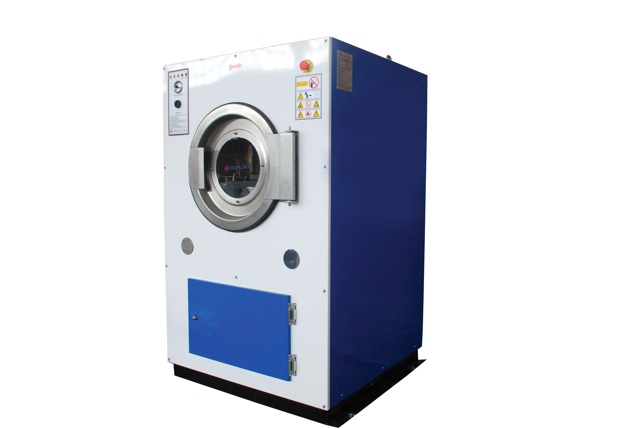 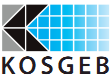 «Askeri Uygulamalar için Yüksek Peformanslı Balistik Kompozit Parçacık Kalkanı Seri Üretim Altyapısının Kurulması»
Parçacık Kalkanı (Spall Liner), güvenlik güçlerine ait araçlar veya binaların personel bulunan bölgelerine yerleştirilen ve olası saldırıların etkisini azaltan plakalardır. Günümüzde, artan ve sürekli gelişen tehditlerle birlikte askeri araçlarda bu parçacıkların kullanımı kaçınılmaz hale gelmiştir. İşletme tarafından sahip olunan kısıtlı imalat kapasitesi ile üretilip satılan parçacık kalkanlarının dışındaki tüm ihtiyaç yurt dışından tedarik edilerek karşılanmaktadır. Proje ile bu alanda yapılan ithalatı azaltmanın yanı sıra Orta Doğu ve Avrupa ülkelerine ihracat yapmak hedeflenmektedir.
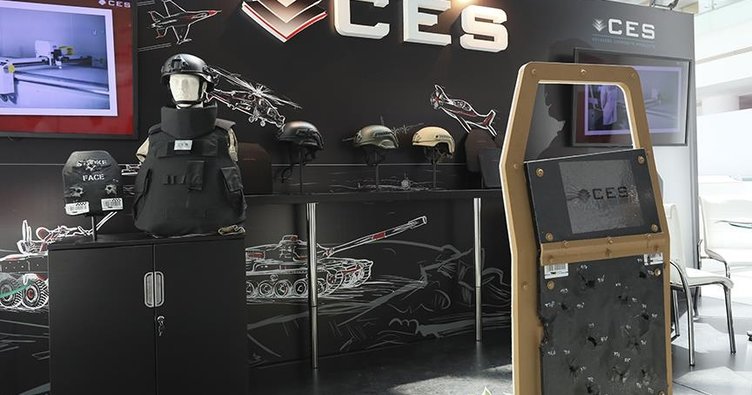 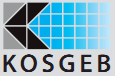 TEKMER PROGRAMI
TEKNOLOJİ GELİŞTİRME MERKEZİ (TEKMER)
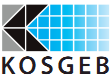 Bilim ve teknolojiye dayalı yeni fikir ve buluşlara sahip girişimcilerin ve start-upların, katma değeri yüksek işletmelere dönüşmelerini sağlamak amacıyla TEKMER  kurulmasını ve gerçekleştireceği faaliyetleri desteklemektir
Kurucu/Kurucular tarafından limited veya anonim şirketi statüsündeki İşletici Kuruluş kurulur.
Enerji/yenilenebilir enerji, havacılık, savunma, ilaç, tıbbi cihaz, medikal, biyoteknoloji, genetik, robotik, makina, kimya, bilgi ve iletişim teknolojileri, dijitalleşme ve benzeri konular
Program süresi 
5 yıldır
31
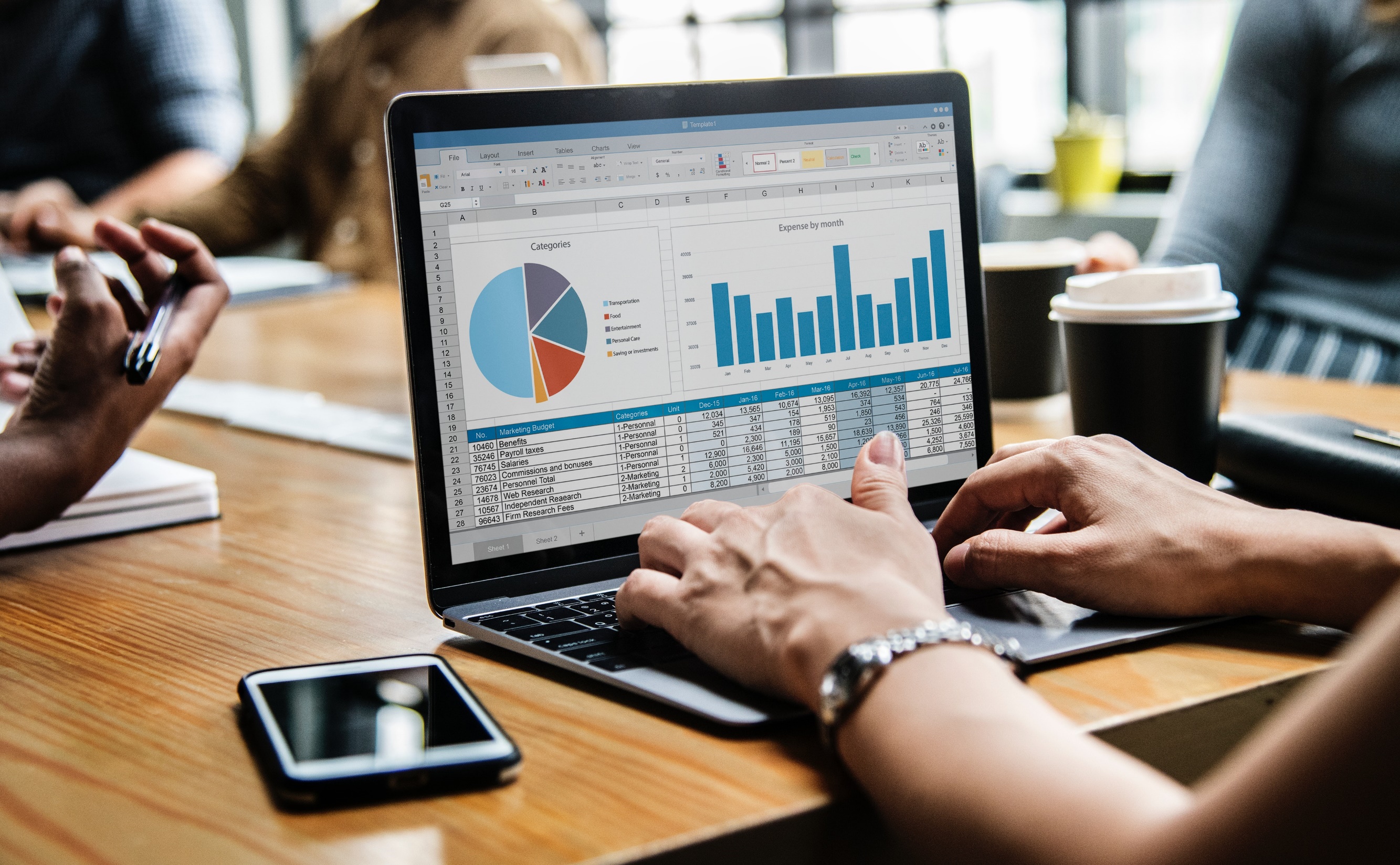 KİMLER BAŞVURABİLİR ?
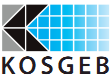 Üniversiteler 
TGB Yönetici Şirketleri
münferiden başvuru yapabilir. 

Kamu kurum/kuruluşları 
Organize Sanayi Bölgeleri
Teknoloji Transfer Ofisleri
İşletmeler
Kurucu niteliği taşıyanlar,
 TOBB’a bağlı odalar ve borsalar, 
 İhracatçı birlikleri, 
 Araştırma ve geliştirme enstitüleri/merkezleri,
 Girişimcilik, ar-ge, teknoloji geliştirme veya  tema/temalar ile ilgili vakıf, kooperatif, dernek ve birlikler, 
 Bireysel katılım yatırımcıları
ise üniversite ve TGB yönetici şirketleri ile işbirliği içerisinde başvuru yapabilirler
32
KRİTERLER
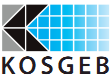 En az 1.000 m2 kapalı kullanım alanı
İşletici kuruluş program süresinde bilanço kârını ortaklarına dağıtamaz
Girişimci ve işletmeye bir ar-ge veya inovasyon iş fikri veya projesi kapsamında yer tahsis edilir
Yönetim ofisleri, ortak çalışma alanı, işlikler, toplantı odası, etkinlik alanı ile ortak kullanıma yönelik makine-teçhizat ve yazılım için ayrılmış bağımsız bir alan olmalı
Girişimci ve işletmelerde herhangi bir yaş sınırı aranmaz
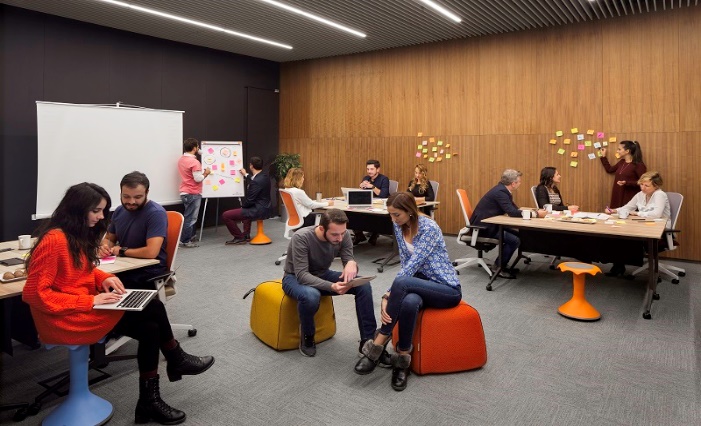 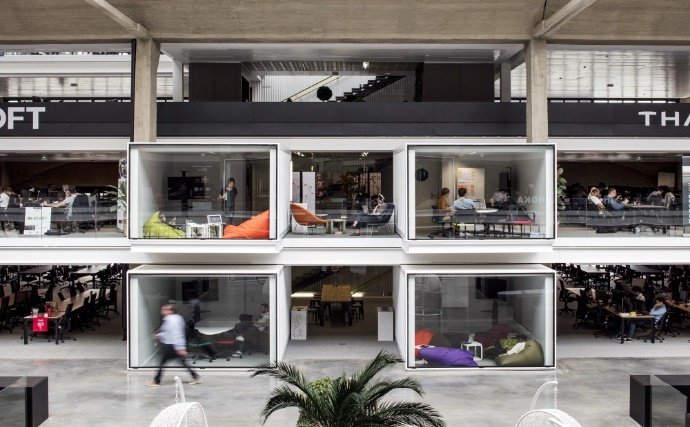 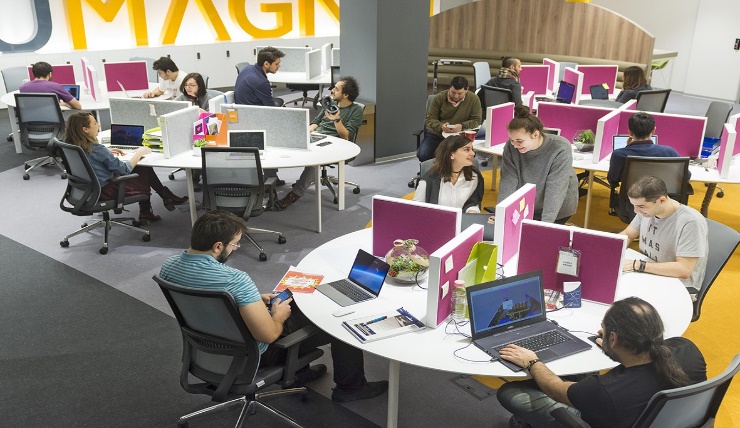 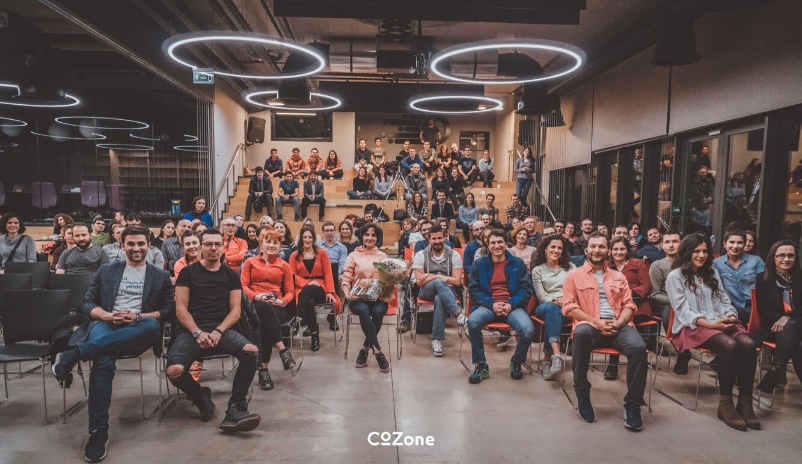 Doluluk oranı program başlangıç tarihinden itibaren 2 inci yılın sonunda en az %50 olmalı
TEKMER’e kabul şartını sağlamayan çapa işletmeler olabilir ve bu işletmeler en fazla toplam işlik alanının %30’unu oluşturabilir
33
[Speaker Notes: Eğitim-danışmanlık  300.000-TL
Organizasyon  500.000-TL
Tanıtım  200.000-TL]
DESTEK GRUPLARI
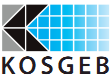 PERSONEL GİDERLERİ
MOBİLYA DONANIM
ORTAK 
KULLANIMA YÖNELİK MAKİNE-TEÇHİZAT VE YAZILIM
EĞİTİM, DANIŞMANLIK,  ORGANİZASYON VE TANITIM GİDERLERİ
1.000.000-TL
(Yıllık 200.000-TL)
300.000-TL
500.000-TL 
1.000.000-TL – 
Geri Ödemeli
1.000.000-TL
Program kapsamında sağlanacak desteklere  %75  destek oranı uygulanır.
34
[Speaker Notes: Eğitim-danışmanlık  300.000-TL
Organizasyon  500.000-TL
Tanıtım  200.000-TL]
SÜREÇ
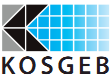 Yetkilendirme 
Formu
Kurul Değerlendirmesi
(kabul, revizyon, ret)
Yerinde İnceleme
(kabul, revizyon, ret)
Başvuru
İşletici Kuruluş Kurulması
Taahhütname ve 
TEKMER adı kullanım hakkı sözleşmesi
Faaliyetin 
Gerçekleştirilmesi
İzleme
(4 Aylık Dönemlerde)
Ödeme
(4 Aylık Dönemlerde)
Destek Sürecinin
Tamamlanması
Destek Sonrası 
İzleme
35
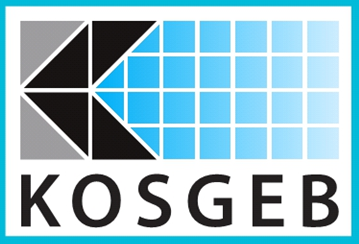 TEŞEKKÜRLER
teknoloji@kosgeb.gov.tr